Overview of the Next Global Forecast System GFSv17
UIFCW - July 25, 2023
Jessica Meixner1, Catherine Thomas1, Jongil Han1, Geoffrey Manikin1,  Hui-Ya Chuang1,  Rahul Mahajan1, Jun Wang1,  Neil Barton1, Andrew Benjamin1, Alicia Bentley1, L. Gwen Chen1, Yali Mao2,  Wen Meng1, Raffaele Montuoro1,  Lydia Stefanova2, Guillaume Vernieres1, Jiande Wang2, Yuejian Zhu1
1NOAA/NWS/NCEP/EMC   2Lynker at NOAA/NWS/NCEP/EMC
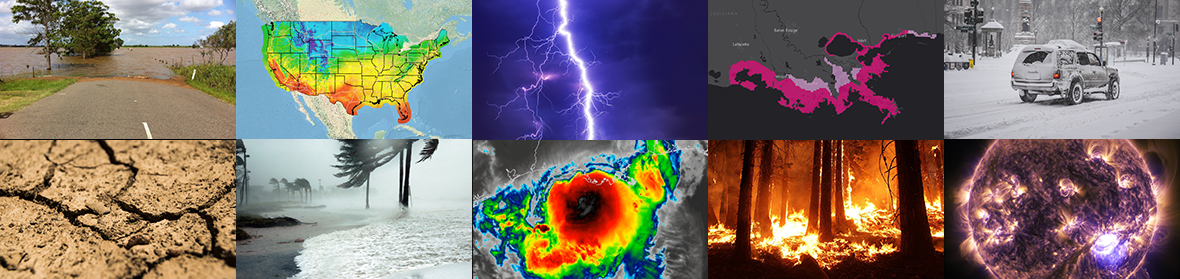 Acknowledgements to GFS & UFS Active Developers
System Overview
Goals/Scope
Expected Benefits from GFSv17
Potential Component Updates
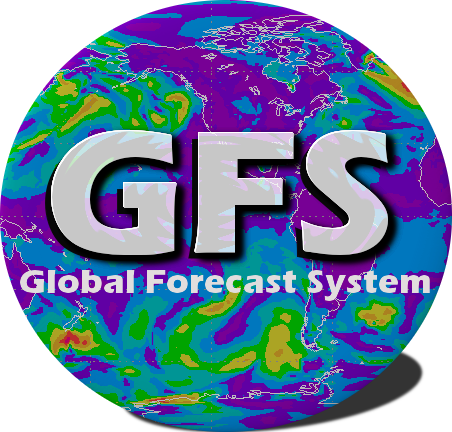 Overview of GFS
Global deterministic model 
Run 4 times a day out to 16 days 
Hourly output for first 120 hours
3 hourly for days 6-16 
Global Data Assimilation System (GDAS) 
Provides initial and/or boundary conditions for multiple downstream forecast systems
Goals/Scope of GFSv17
Coupled forecast model (atm, land, ocn, ice, wav) 
Improved DA with JEDI for non-atm components
Towards consolidation of NCEP production suite 
Improve on known issues in GFSv16
System Overview
UFS Driver
Coupled system resolutions 
Atmosphere/land: 
Forecast: C768 or C1152, L127
Analysis/DA Ensemble: C384 L127
Ocean
¼° tripolar 
75 layers (41 or 75 in Analysis/DA Ensemble) 
Sea ice
¼° tripolar 
Waves
Unstructured grid
Undecided if will be included in DA ensemble 
Aerosol
Included in GDAS deterministic forecast
No aerosol-radiation interaction
GFS and GEFS will be separate systems 
Infrastructure will be as unified as possible 
Code deliveries are separate 
Implementation day planned to be the same day
Atmosphere:
UFS ATM
FV3 dycore
CCPP Physics
NOAH-MP
Ocean:
MOM6
Mediator:
CMEPS
Aerosols:
GOCART
Ice:
CICE6
Waves:
WAVEWATCH III
Expected Benefits of GFSv17
Atmosphere
Removal of the negative tracer values that occurred from the PBL and convection schemes
Improvement of forecasts of low-level inversions
Enhancement of the underestimated surface-based convective available potential energy (CAPE)
Improvement of hurricane forecasts
Reduction of the nighttime cold 2m temperature biases over CONUS forested regions
Reduction of the CONUS 10m wind speed biases
Improvement of radiation and cloud coupling
Improvement of air-sea coupling and atmospheric dominant modes
Improvement of MRW forecasts of large-scale flow pattern and precipitation events 
If 9km: Providing higher resolution lateral and boundary conditions for running downstream applications.
Wave
Address low bias in high amplitude wave events
Improved swell forecasts in the Pacific 
Possibly increase the global resolution or add high resolution coastal nests (unstructured grids)
Expected Benefits of GFSv17
Coupling
New ocean and ice components, providing a consistent atmosphere-ocean-ice-wave deterministic forecast
Based on ECMWF, UKMet and ECCC, possible impact of coupling:
Improve general skill in the middle and upper troposphere 
Largest impacts to be in relation to tropical cyclones:
Track, central pressure, intensity, and false alarms
Note, there is no guarantee we will see this in GFSv17
Buizza, R.,  et al. "IFS upgrade brings more seamless coupled forecasts." ECMWF Newsletter 156.10 (2018).
Mogensen, K., et al. "Effects of ocean coupling on weather forecasts." ECMWF newsletter 156 (2018).
Mogensen, K., L. Magnusson, J.-R. Bidlot & F. Prates. Ocean coupling in tropical cyclone forecasts. ECMWF Newsletter No. 154 (2018).
Vellinga, M., et al. (2020). Evaluating Benefits of Two-Way Ocean–Atmosphere Coupling for Global NWP Forecasts, Weather and Forecasting, 35(5), 2127-2144. Retrieved Nov 3, 2022, from https://journals.ametsoc.org/view/journals/wefo/35/5/wafD200035.xml
Smith, G. C.,  et al.  (2018). Impact of Coupling with an Ice–Ocean Model on Global Medium-Range NWP Forecast Skill, Monthly Weather Review, 146(4), 1157-1180. Retrieved Nov 3, 2022, from https://journals.ametsoc.org/view/journals/mwre/146/4/mwr-d-17-0157.1.xml
Weakly Coupled DA Overview
Atmosphere
GSI-based hybrid 4DEnVar deterministic analysis
GSI-based 4D-LETKF ensemble analysis 
Additional early cycle ensemble analysis for GEFS initialization (if resources allow)
Marine
Sea-ice Ocean and Coupled Analysis (SOCA): ocean and sea ice are strongly coupled
JEDI-based hybrid 3DEnVar for deterministic analysis
JEDI-based 3D-LETKF for ensemble analysis
Land
JEDI-based 2D OI for snow
Possible LETKF (GSI or JEDI) for soil moisture and soil temperature
Aerosol
JEDI-based 3DVar
Initializes central analysis only (no ensemble perturbations)
Inclusion of aerosols is undecided for deterministic GFS forecast
Atmospheric DA (GSI)
Early Cycle EnKF
Accommodations for Thompson Microphysics
Modify GSI interface to ingest new number concentration variables
Additional optimizations (e.g. error model, cloud optical table) 
Other Radiance/All Sky Assimilation Upgrades
Upgrade to CRTM 3.0
Scale-Dependent Localization
Leveraging work recently merged to GSI repo by Sho Yokota and OU-MaP for RRFS.
New Observations
Atm Physics
Description of ATM physics potential upgrades
Cumulus Convection: positive definite mass flux; stochastic convective organization; prognostic closure; optimization; improved CAPE forecast; improved hurricane forecasts
Planetary Boundary Layer (PBL): positive definite mass flux; optimization; improved surface inversion forecast; improved CAPE forecast; improved hurricane forecasts
Surface Layer: sea spray parameterization; optimization
Microphysics (MP): replacing GFDL MP scheme with Thompson MP scheme - improving computational instability and forecast accuracy of cloud hydrometers and radiative fluxes in the tropics
Gravity wave drag (GWD): small-scale gravity wave drag; turbulent orographic form drag; updates of orographic GWD, mountain blocking, and non-stationary GWD 
Radiation: improving radiation and cloud interactions
Aerosol: OPAC data replaced by MERRA2 aerosol climatology
Albedo and Emissivity over Fractional Grid
Land Component
NOAH-MP Land Surface Model (LSM)
Replacing Noah LSM with Noah-MP LSM
Noah-MP uses multiple options for key land-atmosphere interactions; (a) a tiled approach to separate vegetation and bare soil, (b) a dynamic vegetation scheme, (c) a multi-component, separate vegetation canopy, (d) canopy radiative transfer with shading geometry, (e) a multi-layer snow pack, (f) canopy heat storage; increase number of soil layers and depth of soil column
Update vegetation type from MODIS to VIIRS
Update land-sea mask using VIIRS dataset
Marine Components
MOM6 Ocean Model 
OM4 Physics [Adcroft, 2019]
Provides SST to atm model which calculates a near-sea-surface temperature (NSST)
CICE6 Ice Model
5 thickness categories
Using Mushy thermodynamics 
WAVEWATCH III (WW3) Wave Model 
Updated current and ice input from coupled model
Feedback to atm and ocean models
Additional experiments are underway to examine the impact and potentially improve the feedback from the wave model to the atm model
Improve on known issues with low bias in high seas and low-swell in Pacific
Summary
Goals/scope of GFSv17
Coupled forecast model (atm, land, ocn, ice, wav) 
Improved DA with JEDI for non-atm components 
Towards consolidation of NCEP production suite 
Improve on known issues in GFSv16 
Additional details:  
UIFCW talk: Evaluation of High Resolution Prototypes for the Next Global Forecast System GFSv17, Lydia Stefanova
UIFCW talk: Demystifying NCEP’s Global Workflow [GFS], Rahul Mahajan
UIFCW talk: Model Infrastructure Development in UFS Weather Model, Arun  Chawla
?
Questions
Thank you!
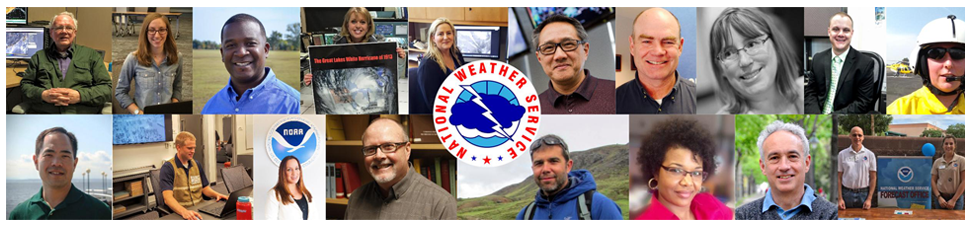 Back-up Slides
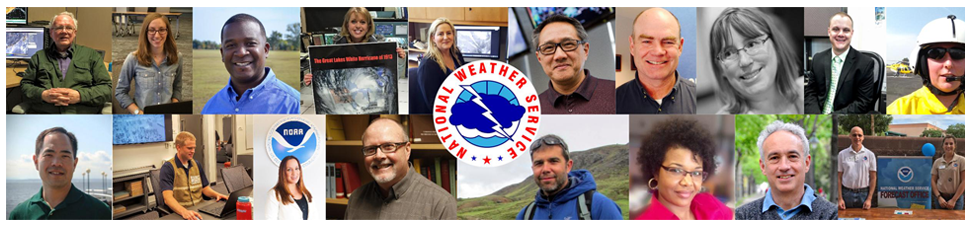 GFS DET
GDAS DET
GSI
GFS DET
Coupled Forecast
ATM/Noah LSM
WAVEWATCHIII
Coupled Forecast
ATM/Noah LSM
WAVEWATCHIII
GSI
GLDAS 
(00z only)
GDAS DET
GDAS ENS (80 mems)
GDAS ENS
Forecast
ATM/Noah LSM
LETKF
GEFS
GEFS
Coupled Forecast
ATM/Noah LSM
WAVEWATCHIII
GOCART
Current Operations: GFSv16
GFS DET
GDAS DET
GSI
GSI
Coupled Forecast
ATM/Noah-MP
MOM6
CICE6
WAVEWATCHIII
Coupled Forecast
ATM/Noah-MP
MOM6
CICE6
WAVEWATCHIII
GOCART**
GFS DET
SOCA-Hyb
SOCA-Hyb
GDAS DET
Land DA
Land DA
Aero DA
Aero DA
GFS ENS (80 mems***)
GDAS ENS (80 mems)
LETKF
LETKF
Coupled Forecast
ATM/Noah-MP
MOM6
CICE6
WAVEWATCHIII*
GFS ENS
SOCA-Ens
SOCA-Ens
GDAS ENS
Land DA
Land DA
GEFS
Coupled Forecast
ATM/Noah-MP
MOM6
CICE6
WAVEWATCHIII
GOCART**
Proposed GFSv17